System Redesign for Value in Safety-Net Hospitals and Systems:Challenges and Implications
Boston University School of Public Health
prepared for
Agency for Healthcare Research and Quality 
ACTION II

The work reported here was done under AHRQ ACTION II Task Order Contract No. HHSA2902010000291 TO1. The views expressed here are solely those of the authors and do not represent any U.S. government agency or any institutions with which the authors are affiliated.
Presenters
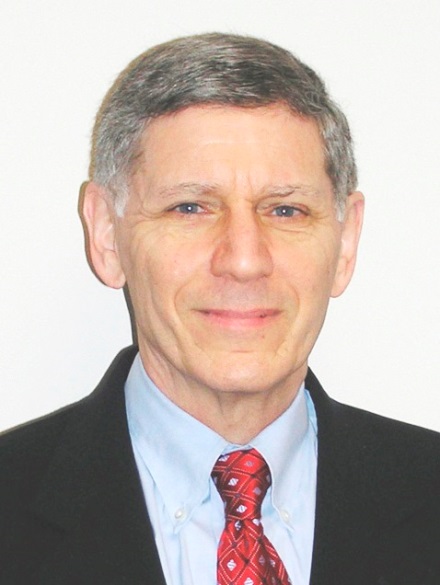 Michael I. Harrison, Ph.D.
Senior Social Scientist, Organizations and Systems 
Center for Delivery, Organization, and Markets
Agency for Healthcare Research and Quality
Carol VanDeusen Lukas, Ed.D. 
Clinical Associate Professor
Department of Health Policy and Management 
Boston University School of Public Health

Senior Investigator
Center for Healthcare Organization and Implementation
Research 
Department of Veterans Affairs
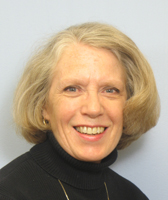 2
Overview of this session
Highlight challenges safety-net hospital systems face in the current health care environment
Suggest actions for federal agencies and private organizations to consider to support safety-net systems (SNSs)
Discuss conclusions and potential strategies to address  challenges
3
AHRQ objectives in commissioning this project
Learn more about how to foster effective and sustainable system redesign to increase value in SNSs
Identify external supports that SNSs are currently using
Identify additional forms of redesign support for consideration by government agencies and other external organizations
4
Safety-net systems*
Hospitals and their affiliated facilities and practices that:
Serve high proportions of low-income, medically vulnerable patients
Have the highest shares of Medicaid and uninsured patients and lowest shares of privately insured patients in comparison with other U.S. hospital systems
Include but are not limited to publicly owned hospital systems

* Institute of Medicine, Crossing the Quality Chasm: A New Health System for the 21st Century. National Academy Press. 2001.
5
System redesign
Improvement or redesign work that promotes alignment and synergy among quality improvement efforts to create changes that are well aligned across units and conditions
Coordinated multidimensional changes in management and delivery of care

Strategic system redesign 
Involves systemwide efforts to change the organization in ways that:
Are aligned with strategic and business priorities 
Support safety-net mission 
Aim to enhance (or at least to preserve) the organization’s competitive position
6
Study team
Boston University School of Public Health
Carol VanDeusen Lukas, Ed.D. 
Sally K. Holmes, M.B.A.
Elisa Koppelman, M.P.H., M.S.W.
Martin P. Charns, D.B.A. 
Cara Frigand, M.S.
Gouri Gupte, Ph.D. 
Natasha Neal, M.P.H.

Cambridge Health Alliance
Karen Hacker, M.D., M.P.H. 
Leah Zallman, M.D., M.P.H.
Adriana Bearse, M.S.

AHRQ Task Order Officer
Michael I. Harrison, Ph.D.
7
Study design
Field studies of 8 SNSs
7 urban, academic
3 public
Outpatients visits per year: 374,000 - 1,850,000
Admissions per year: 12,000 - 82,000
Data collection: Oct 2012 to March 2013
Conversations with: 
Other SNSs
Resource providers
Industry leaders
Review of:
Peer-reviewed literature
Gray literature – continuing updates
Guidance from an expert and stakeholder panel
8
Expert and stakeholder panel members
Allison Bayer, M.B.A.
Executive Vice President and Chief Operating Officer 
Cambridge Health Alliance

Michael Davies, M.D. 
National Director for Systems Redesign 
Department of Veterans Affairs 
 
Jose L. Gonzalez, M.D., J.D., M.S.Ed.Medical Director, Cook Children's Health Plan
 
Sandral Hullett, M.D., M.P.H.
Former CEO and Medical Director
Jefferson Health System/Cooper Green Hospital

Arnold Kaluzny, Ph.D.
Professor Emeritus of Health Policy and Management
Director Emeritus of Public Health Leadership Program
UNC Gillings School of Global Public Health
Uma R. Kotagal, M.D.
Senior Vice President for Safety Quality and  Transformation 
Cincinnati Children’s Hospital Medical Center 

Lori Melichar, M.A., Ph.D.
Senior Program Officer
Robert Wood Johnson Foundation 

John Oswald, Ph.D., M.P.H.
Assistant Vice President, Research
America’s Essential Hospitals 
(Formerly National Association of Public Hospitals and Health Systems)

Lillian Shirley, B.S.N., M.P.H., M.P.A.
Director
Multnomah County Health Department 

Bruce Siegel, M.D., M.P.H.President and Chief Executive Officer 
America’s Essential Hospitals
9
Safety-net external environment
External forces drive leaders’ decisions about business strategy and system design 
SNSs operate in a complex environment of: 
Health reform
Accountability to multiple organizations
Local market dynamics 
Federal, state, and local funding
Myriad policies and regulations in the changing context of new payment and care delivery experiments
10
Take-away conclusions
As SNSs face increasing challenges, earlier solutions for success and survival may not work
Strategic redesign is needed to meet the challenges of the present environment
But strategic redesign may not be enough to bring SNSs to stable financial positions
External resources can assist in redesign efforts
Consensus is needed on the future role of SNSs
11
As SNSs face increasing challenges, earlier solutions may not work
SNSs have long coped with high demand for their services with limited funding
In the past SNSs found creative ways to keep afloat financially, often through negotiations and longstanding relationships with government payers
Now SNSs are challenged to adhere to new requirements, adjust funding streams, and reconfigure care in new ways
12
Strategic redesign needed to meet the challenges of the present environment
As first steps, SNSs need to:
Redesign their care delivery and clinical processes to meet new requirements and expectations
Strengthen their operations and infrastructure  to improve efficiency and capacity
Safety-net systems:
Have long experience in process improvement using quality improvement tools
Are less likely to have experience and infrastructure for broader system redesign across departments and diseases, and linked to business strategies
13
Strategic redesign in SNSs is complex
14
Challenge 1:  Underdeveloped system redesign capacity and improvement infrastructure
Potential strategies to address the challenge:
Improve safety-net access to existing training and improvement resources by reducing financial barriers 
to entry 
Examples: Offer sliding fee scales, discounts for groups, or more subsidized fellowships for safety-net institutions
Offer training that supports the development of improvement infrastructures and organizational capacity for strategic redesign 
Example: Include theory and tools for organizational change and for improvement as a management philosophy)
15
Challenge 2. High expectations for the development of new care delivery and payment models
Potential strategies to address the challenge:
Enhance safety-net access to grant & demonstration funding 
Examples: Provide training in proposal development; hold limited funding competitions for SNSs)
Provide additional technical assistance in developing and implementing new models for SNSs 
Examples: Provide team training; provide technical assistance in organizational change processes)
Evaluate and revise incentive formulas in new payment models to avoid disproportionate negative impacts on SNSs 
Example: Take the populations and services of SNSs into account in payment formulas
16
Challenge 3. Inadequate HIT capacity for supporting clinical, organizational, and financial operations
Potential strategies to address the challenge:
Provide expanded training to develop HIT analytic capacity in SNSs 
Examples: Assist SNSs to develop workflows that build on HIT capabilities; provide funding to support fellowships in informatics) 
Support small, underresourced SNSs in building effective HIT systems 
Example: Offer additional financial incentives and technical assistance to develop and implement electronic medical record capabilities
17
Challenge 4. Proliferation of external reporting requirements
Potential strategies to address the challenge:
Advance current work that reviews multiple reporting requirements in order to standardize definitions of measures and reporting formats  
Example: Adopt a single set of measures to hold all health care systems, including SNSs, accountable)
18
Strategic redesign may not be enough to bring SNSs to stable financial positions
Strategic redesign is necessary but not sufficient
Even some high-performing systems face financial threats
Safety-net systems are more likely to attain positive or break-even margins when they:
Enjoy market dominance 
Can expand services to draw patients with commercial insurance
Not all SNSs have those options
Government support in some form will continue to be critical to their viability
19
Field study site operating margins, 2012
Notes:
2012 operating margin (defined as “[total operating revenue - total operating expense] /total operating revenue x 100)” data provided by the hospitals.
20
National operating margins, 2012
Members of America’s Essential Hospitals (AEH) 
vs. All Hospitals Nationwide
Source:  America’s Essential Hospitals. Essential Hospitals Vital Data:  Results of America’s Essential Hospitals’ Annual Hospital Characteristics Survey, 2012.  AEH, July 2014.
21
Challenge 5. Financial uncertainty and threats to financial viability
Potential strategies to address the challenge:
Create incentives to target enhanced Medicaid payments to safety-net hospitals that are most dependent on Medicaid revenue 
Examples: Provide targeted Medicaid rate increases; tie rate enhancement for SNSs to performance)
Improve targeting of Medicare and Medicaid disproportionate share payments to support safety-net hospitals with the highest proportion of uninsured patients
Continue Medicaid waivers to support safety-net hospital transformation
22
Challenge 6. Fundamental questions and conflicting views on the role and status of SNSs under health care reform
Potential strategies to address the challenge: 
Convene a consensus building process 
Example: A colloquium of policymakers and stakeholders, with discussion informed by previous research)
23
Publications and presentations
Zallman L, Bearse A, Neal N, Lukas CV, Hacker K.  Physician alignment to system redesign goals at safety net systems in the new health care era: experiences at eight institutions. Jt Comm J Qual Pat Saf.  In press.
Lukas CV,  Holmes SK, Koppelman E, Gupte G, Neal N, Frigand C, Charns MP, Harrison MI. Strategic system redesign in safety-net systems: meeting the challenges of a changing healthcare environment. San Diego: Academy Health Annual Research Meeting, June 15, 2014. 
Lukas CV, Holmes SK, Koppelman E, Neal N, Charns MP, Frigand C, Gupte G. Enhancing process improvement effectiveness: system redesign in safety-net systems. Orlando: Scientific Forum, IHI 25th Annual National Forum, December 9, 2013.
2 manuscripts in preparation
24
Selected references
Adler-Milstein J, DesRoches CM, Furukawa MF, et al. More than half of U.S. hospitals have at least a basic EHR, but stage 2 criteria remain challenging for most. Health Aff 2014;33(9):1664-71. 
Clark J, Singer S, Kane N, et al. From striving to thriving: systems thinking, strategy, and the performance of safety net hospitals. Health Care Manage Rev 2013;38(3):211-23.
Coughlin TA, Long SK, Sheen E, et al. How five leading safety-net hospitals are preparing for the challenges and opportunities of health care reform. Health Aff 2012;31(8):1690-7.
Cunningham PJ, Bazzoli GJ, Katz A. Caught in the competitive crossfire: safety-net providers balance margin and mission in a profit-driven health care market. Health Aff 2008;27(5):374-82.
Gilman M, Adams EK, Hockenberry JM, et al. California safety-net hospitals likely to be penalized by ACA value, readmission, and meaningful use programs. Health Aff 2014;33(8):1314-22.
Kane NM, Singer SJ, Clark JR, et al. Strained local and state government finances among current realities that threaten public hospitals' profitability. Health Aff 2012;31(8):1680-9.
Neuhausen K, Davis AC, Needleman J, et al. Disproportionate-share hospital payment reductions may threaten the financial stability of safety-net hospitals. Health Aff 2014;33(6):988-96.
Rosenbaum S, Hall MA. The health care safety net in the context of national health insurance reform. In: The health care safety net in a post-reform world. New Brunswick, NJ: Rutgers University Press; 2012. p. 153-216.
Singh S, Lin Y-L, Nattinger AB, et al. Variation in the risk of readmission among hospitals: the relative contribution of patient, hospital, and inpatient provider characteristics. J Gen Intern Med 2014;29(4):572-8.
25
Discussion…
26
Contact information
Carol VanDeusen Lukas, Ed.D.
Clinical Associate Professor
Department of Health Policy & Management
Boston University School of Public Health
Email: cvlukas@bu.edu

Michael I. Harrison, Ph.D.
Senior Social Scientist, Organizations and Systems 
Center for Delivery, Organization, and Markets
Agency for Healthcare Research and Quality
Email: Michael.Harrison@ahrq.hhs.gov
27